CE 3372 Water Systems Design
Pipe hydraulics part 1(Fall 2020)
Flow characteristics
Water moves from higher to lower energy 
Path of least resistance	
Head is energy per unit weight of a fluid
Pumps are used to add energy to move water to a higher elevation or over a barrier
Gravity flow:
Change in elevation provides the required energy
Pressure flow:
Change in pressure provides the required energy
Flow rate
Flow of water creates friction/resistance; hence there is loss of energy along a flow path	
Mean section velocity is related to cross sectional flow area and volumetric discharge
CONTINUNITY AT SECTIONS
CONTINUNITY AT A JUNCTION
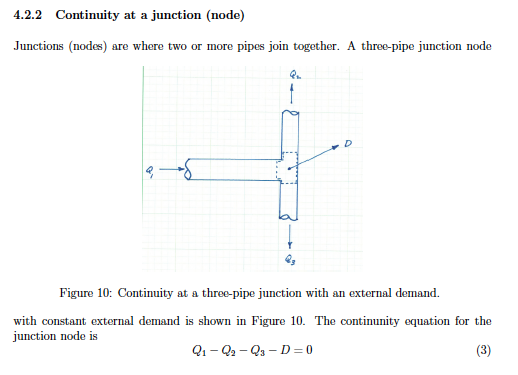 Energy Equation
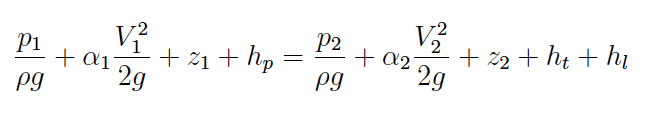 The energy equation relates the total dynamic head at two points in a system, accounting for frictional losses and any added head from a pump.
hL =
head lost to friction
head supplied by a pump
hp =
ht =
head recovered by a turbine
Energy Equation
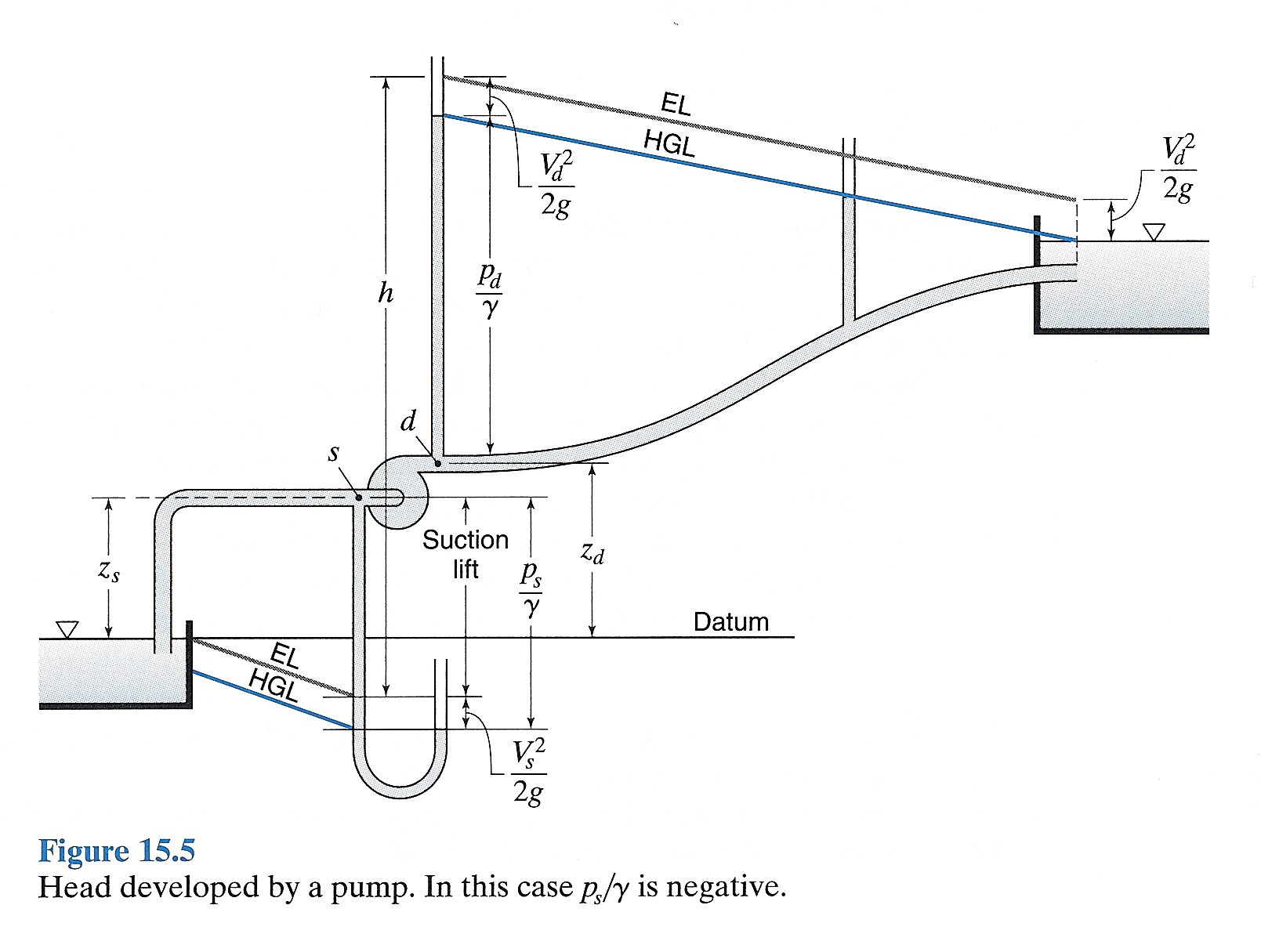 1
2
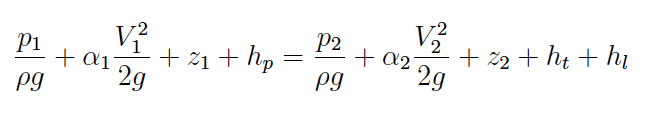 Pipe flow
Energy loss is influenced by hydraulic and geometric properties
Hydraulic properties:
Material (roughness)
Components (valves, bends, tees, … )
Operating pressure
Geometric properties:
Length
Cross section (shape and area)
Hydraulic grade line
HGL is a line that represents the surface/profile of water flowing in partially full pipe






If pipe is under pressure, flowing full the HGL rises to where a free surface would exist if there were a piezometer installed in the pipeline
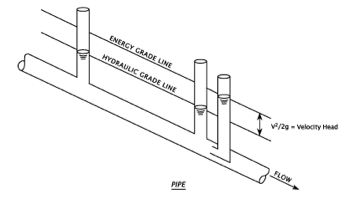 Energy grade line
EGL is a line that represents the elevation of energy head of water flowing in a conduit.  It is the sum of the elevation, pressure, and velocity head at a location





Drawn above HGL at a distance equal to the velocity head
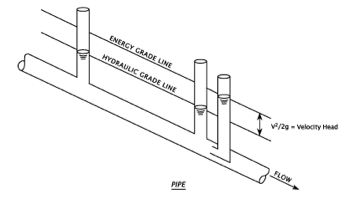 HGL/EGL
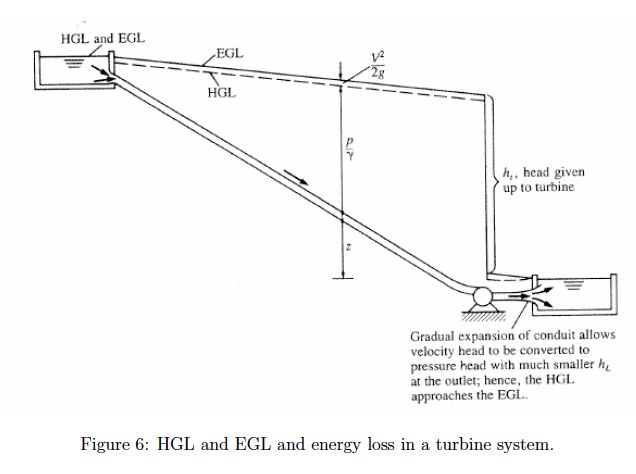